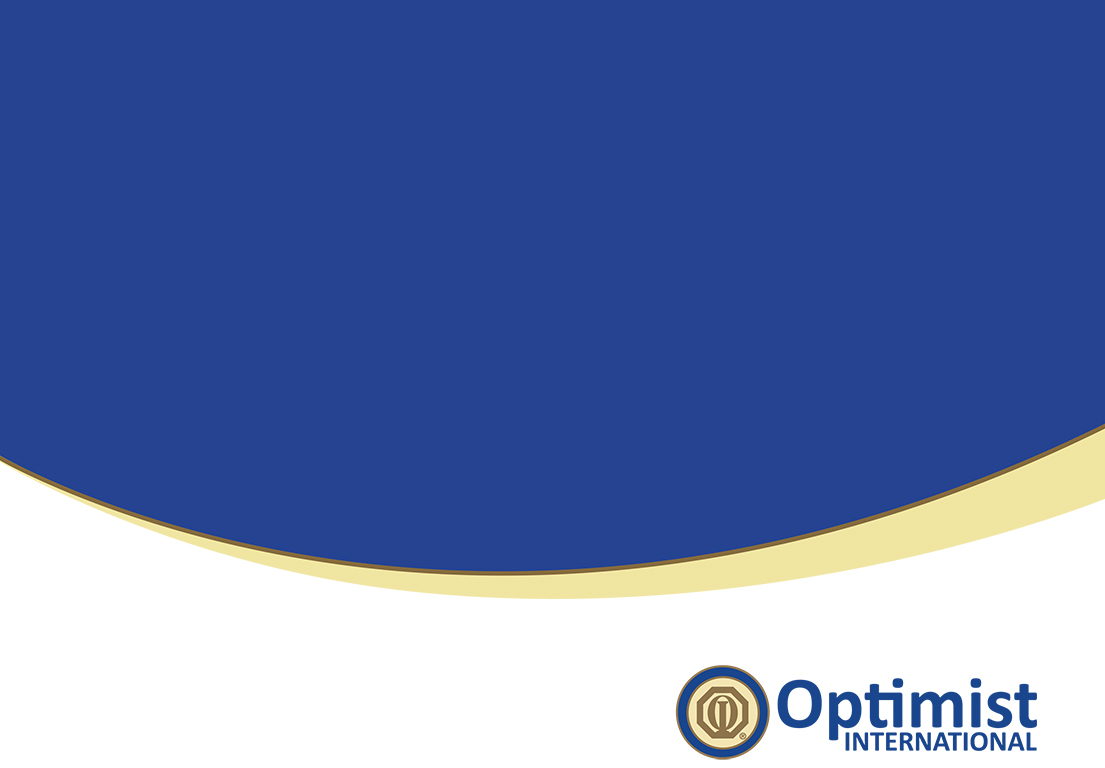 Club Presidents
Leading Your Team
Leading Your Team
T.E.A.M.

Together 	Everyone 	Achieves 	More!
Crucial Conversation
[Speaker Notes: Another way to look at it is – 
ASK:  Who is your “Team”?    ANSWER:   All the members in your club.]
Motivate and Manage
Light a fire under your Members (motivate)

Run along beside them (manage)
[Speaker Notes: The Club President’s role is to light a fire under his or her members (motivate) and run along beside them (manage).]
Brainstorm
Ways a President can Motivate Volunteers?



List and prioritize
[Speaker Notes: ASK:  How can the Club President motivate?    [Brainstorm ways to motivate]  List responses on a flip chart.  

ANSWERS on Next Slide include:  

Be Enthusiastic
Be Optimistic
Be Friendly and Outgoing
Call people by name
Call attention to birthdays and anniversaries
Listen carefully to others and Respect their opinions
Write personal notes of “thank-you” and “congratulations”
Teaching others or getting people to District training can inspire volunteers to do a good job.  Knowledge is a catalyst for motivation.
Invite them to conferences
Recognition - Thanks - Appreciation
Care]
Ways to Motivate
Be Enthusiastic
Be Optimistic
Be Friendly/Outgoing
Call people by name
Listen and Respect
Write personal 
	   thank-you notes
Teach others
Invite them to 	conferences
Recognize
Thank
Appreciate
Care
[Speaker Notes: Discuss the importance of each answer and provide a sense of priority.  

NOTE:  Did the attendees add any others?]
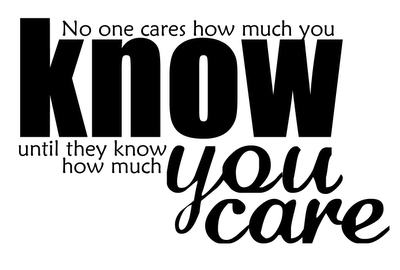 Manage:  Ask and Recognize
President is a “people” job

Ask to do something in a personal way 

Then – recognize them
[Speaker Notes: President has the opportunity to manage the efforts of members by simply asking them to do something in a personal way and then recognizing them.]
How to Ask
What you, as  Club President, want done

Why they would be the best person to do it

Give them direction, resources and expectations

Give them “ownership” of the task
[Speaker Notes: As President, tell your member/volunteer:
What you want done
Why they would be the best person to do it
Give them direction, resources and expectations
Give them “ownership” of the task
 - Ask them for ideas to implement
 - Be excited when they suggest actions 
 - Be flexible to allow them authority]
Brainstorming
What could you ASK a member to do?
[Speaker Notes: ASK:  What could you ASK a member to do?   List on a flip chart.
ANSWERS are on the Next slide

They are:  
Greet at the door (new)
Pledge to Flag (or Toast) to countries in attendance (new)
Recruit a new member  (new)
Arrange a program  (inactive)
Lead the Optimist Creed  (any)
Give an Invocation  (any)
Sell Raffle Tickets  (any)
Serve on a Committee  (inactive or new)
Be Chair of a Committee  (active) 
Write Club Bulletin  (active)
Go to District Conferences  (any)
Visit a new club with the President (active)
Build a New Club  (active)
Others?]
Things to Ask
Greet at the door
Pledge to Flag (or Toast)
Recruit a new member
Arrange a program
Lead the Optimist Creed
Give an Invocation
Sell Raffle Tickets
Serve on a Committee
Be Chair of a Committee
Write Club Bulletin
Go to District 	Conference
Visit a new club with 	you
Build a New Club
	Others?
[Speaker Notes: NOTE: Next to each task, write whether it is appropriate for a new member, inactive member or active member

Greet at the door (new)
Pledge to Flag or Toast) to countries in attendance (new)
Recruit a new member  (new)
Arrange a program  (inactive)
Lead the Optimist Creed  (any)
Give an Invocation  (any)
Sell Raffle Tickets  (any)
Serve on a Committee  (inactive or new)
Be Chair of a Committee  (active) 
Write Club Bulletin  (active)
Go to District Conferences  (any)
Visit a new club with the President (active)
Build a New Club  (active)
Others?]
Recognize
Publicly Recognize Members for their effort and achievement.

Recognize Members who do the job.  

The amount of recognition should be relative to the importance of the accomplishment.
[Speaker Notes: ASK:  What is the key word in that first sentence?]
Brainstorm
List some of the many ways a President can Recognize Volunteers
[Speaker Notes: ASK:  What are ways you can recognize volunteers?  


ANSWERS are listed on the Next slide.

Write a personal note of “congratulations” or “thank you”  
Thank them in person
Pat them on the back
Smile at them
Give the “thumbs-up”
Recognize them from podium
Put their name in Bulletin
Put their name in Newspaper
Give the a “certificate”
       - “Member of the Week”
Recognize birthdays and anniversaries
Handshake
Others]
Ways to Recognize
Put their name in 	Bulletin
Put their name in 	Newspaper
Give the a 	“certificate”
  - “Member of the Week”
Recognize birthdays and 	anniversaries
Handshake
Others
Write a personal note of “congratulations” or “thank you”
Thank them in person
Pat them on the back
Smile at them
Give the “thumbs-up”
Recognize them from podium
Delegating Committees
(Next)